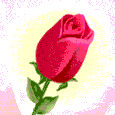 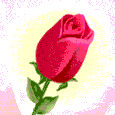 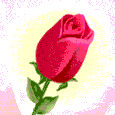 স্বাগতম
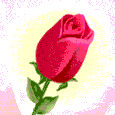 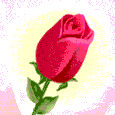 9:47:06 AM
9:47 AM
1
শিক্ষক পরিচিতি
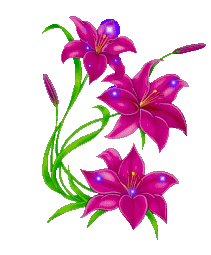 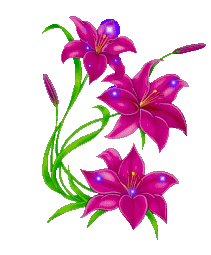 মোঃ মতিন মোল্যা 
এম এস সি-বি.এড (প্রথম শ্রেণি ) গণিত
 সহকারী শিক্ষক 
আনছার উদ্দিন উচ্চ বিদ্যালয়,ফরিদপুর। 
মোবাইল ন ০১৭৪৪৯৬৬২০১
www. motin molla45 @gmail.com
শ্রেণি : দশম
বিষয় : গণিত
অধ্যায় : ত্রয়োদশ (১৩.1)
সময় : 5০ মিনিট
পাঠ পরিচিতি
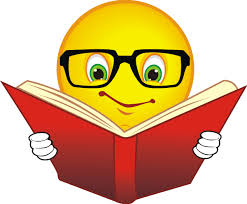 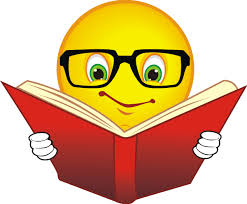 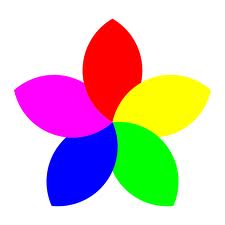 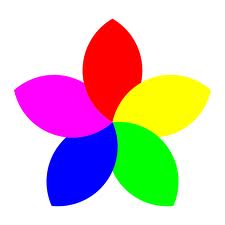 9:47 AM
9:47 AM
3
3
9:47 AM
3
D
A
B
C
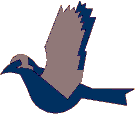 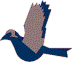 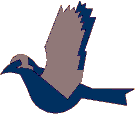 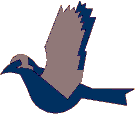 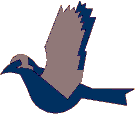 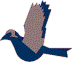 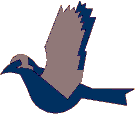 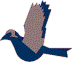 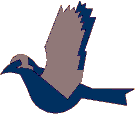 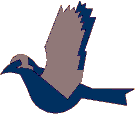 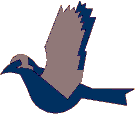 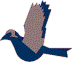 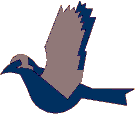 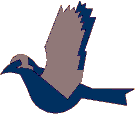 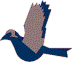 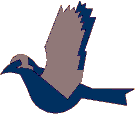 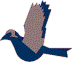 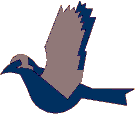 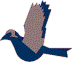 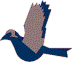 9:47 AM
4
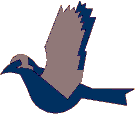 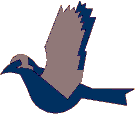 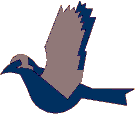 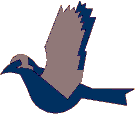 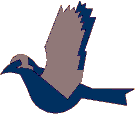 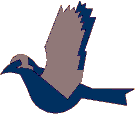 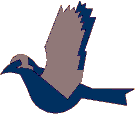 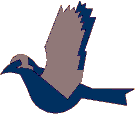 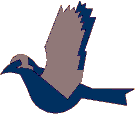 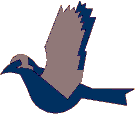 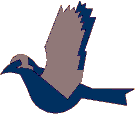 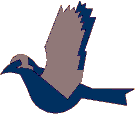 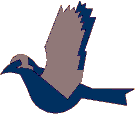 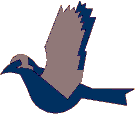 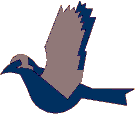 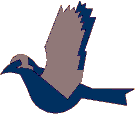 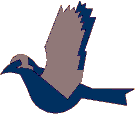 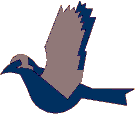 2,4,6,8,
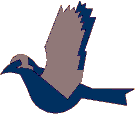 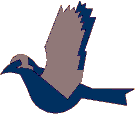 9:47 AM
5
.
6
8
4
2
পাশের চিত্রে বাম থেকে ডানে 
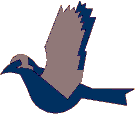 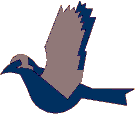 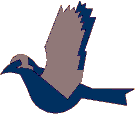 ১ম দল ও ২য় দলের পাখির পার্থক্য= 4-2 = 2
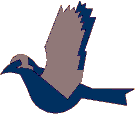 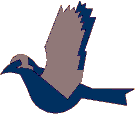 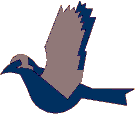 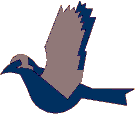 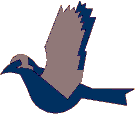 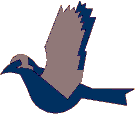 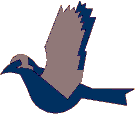 ২য় দল ও ৩য় দলের পাখির পার্থক্য =  6-4 = 2
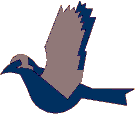 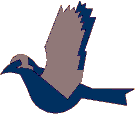 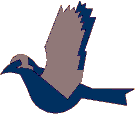 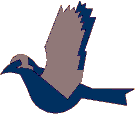 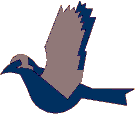 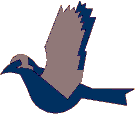 ৩য় দল ও ৪র্থ দলের পাখির পার্থক্য = 8 - 6= 2
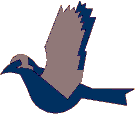 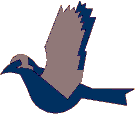 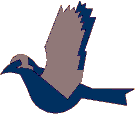 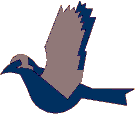 9:47 AM
6
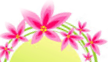 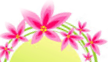 সমান্তর ধারার সমস্যা ও সমাধান
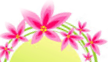 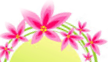 7
এই পাঠ শেষে শিক্ষার্থীরা 
১
সমান্তর ধারা কি  তা বলতে পারবে।
২
সমান্তর ধারার সাধারণ অন্তর  নির্ণয় করতে পারবে।
৩
সমান্তর ধারার সাধারণ পদ ও সমষ্টি নির্ণয় করতে পারবে।
8
 সমান্তর ধারা:- কোনো ধারার যেকোনো পদ থেকে এর পূর্ববর্তী পদের পার্থক্য সব সময় সমান হলে সে ধারাটিকে সমান্তর ধারা বলে এবং পার্থক্য কে সাধারণ অন্তর বলে। যেমন: 3 + 6 + 9 + 12 +……একটি সমান্তর ধারা। কারণ-  
এখানে,
১ম পদ ও ২য়  পদের অন্তর = 6-3=3
২য় পদ ও ৩য়  পদের অন্তর = 9-6=3
৩য় পদ ও ৪র্থ  পদের অন্তর = 12-9=3
অর্থাৎ প্রতিক্ষেত্রে অন্তর 3, তাই এটি একটি সমান্তর ধারা।
 সমান্তর ধারার সাধারণ পদ: 
 মনেকরি, যেকোনো সমান্তর ধারার প্রথম পদ a, সাধরণ অন্তর d, তাহলে ধারাটির –
      ১।    n তম পদ=a+(n-l)d 
       
      ২।প্রথম n পদের যোগফল  =n/2{2a+(n-l)d}
10
1.নিচের ধারাটি লক্ষ করঃ
  2+5+8+11+14+………………
 
ক)ধারাটি কি ধরনের?
খ)ধারাটির দশম পদ নির্ণয় কর?
গ)ধারাটির প্রথম দশটি পদের যোগফল নির্ণয় কর?
11
সমাধান 
                          (ক)
 2+5+8+11+14+………………
এখানে 
১ম পদ ও ২য়  পদের অন্তর = 5-2=3
২য় পদ ও ৩য়  পদের অন্তর = 8-5=3 
 ৩য়  পদ ও ৪র্থ  পদের অন্তর = 11-8=3 
 ৪র্থ  পদ ও ৫ম  পদের অন্তর = 14-11=3 

যেহেতু সকল ক্ষেত্রে বিয়োগফল সমান ফলে ইহা একটি সমান্তর ধারা
12
(খ) 
 2+5+8+11+14+………………
এখানে
প্রথম  পদ = 2
সাধারণ অন্তর d= 5-2=3
 আমরা জানি 
          n তম পদ=a+(n-1)d 
 সুতরাং দশম পদ = a+(10-l)d
                       =2+9×3
                      =2+27
                      =29 

যেহেতু সকল ক্ষেত্রে বিয়োগফল সমান ফলে ইহা একটি সমান্তর ধারা
13
(গ)
 2+5+8+11+14+………………
এখানে       
প্রথম  পদ = 2
সাধারণ অন্তর d= 5-2
প্রথম n পদের যোগফল  =n/2{2a+(n-1)d}
প্রথম ১০ টি পদের যোগফল =10/2{2×2+(10-1)2} 
                                   =5(4+9×2)
                                   = 5(4+18)
                                   =5×22
                                   =110
14
একক কাজ
সময় : ৭ মিনিট
সময় : ৭ মিনিট
 ১.সমস্যা :  8 + 16 + 24 +  32 +…......  ধারাটির সপ্তম পদ  নির্ণয়  কর।
15
 একক  কাজের  সমাধান  
সমাধান: 8 + 16 + 24 +  32 +…................. 
এখানে 
১ম পদ ও ২য়  পদের অন্তর = 16-8=8
২য় পদ ও ৩য়  পদের অন্তর = 24-16=8
 ৩য়  পদ ও ৪র্থ  পদের অন্তর = 32-24=8 
 
যেহেতু সকল ক্ষেত্রে বিয়োগফল সমান ফলে ইহা একটি সমান্তর ধারা
16
দলীয় কাজ 
সময় : ১৫ মিনিট
সময় : ১৫ মিনিট
২ । সমস্যা : 3 + 9 + 15 + .......  ধারাটির প্রথম চৌদ্দটি পদের সমষ্টি নির্ণয় কর।
17
দলীয় কাজ 
সমস্যা : 3 + 9 + 15 + .......  ধারাটির প্রথম চৌদ্দটি পদের সমষ্টি নির্ণয় কর। এখানে       
প্রথম  পদ = 3
সাধারণ অন্তর d= 9-3=6
প্রথম n পদের যোগফল  =n/2{2a+(n-1)d}
প্রথম ১০ টি পদের যোগফল =14/2{2×2+(14-1) 6} 
                                   =7(4+13×6)
                                   = 7(4+78)
                                   =7×82
                                   =574
18
মূল্যায়ন
সময় : ৫ মিনিট
সময় : ৫ মিনিট
১।  প্রশ্ন: সমান্তর ধারা কাকে বলে?
২।  প্রশ্ন:  সমান্তর ধারার  n তম পদ নির্ণয়ের সূত্রটি লেখ।
 ৩।  প্রশ্ন: 2 + 4 + 6+ ......... ধারাটির ষষ্ঠ পদ কত?
 (ক) 12       (খ)  32       (গ)  64       (ঘ) 128.
 4।  প্রশ্ন:  নিচের কোনটি  সমান্তর ধারা নয়? 
 (ক) 3 + 6 + 9 + 12 +….         (খ) 5 + 10 + 20 + 25 +….
 (গ) 5 + 15 + 45 + 135 +….       (ঘ) 5 + 10 + 20 + 30 +….
19
বাড়ির কাজ
সময় : ২ মিনিট
সময় : ২ মিনিট
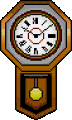 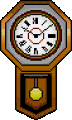 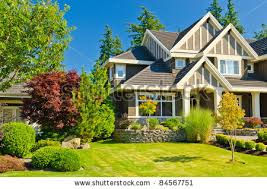 1.নিচের ধারাটি লক্ষ করঃ
  3+7+11+15+………………
 
ক)ধারাটি কি ধরনের?
খ)ধারাটির ১৫তম পদ নির্ণয় কর?
গ)ধারাটির প্রথম ২০ টি পদের যোগফল নির্ণয় কর?
20
বা
দ
ন্য
ধ
সকলকে
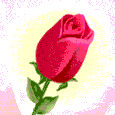 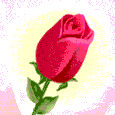 21